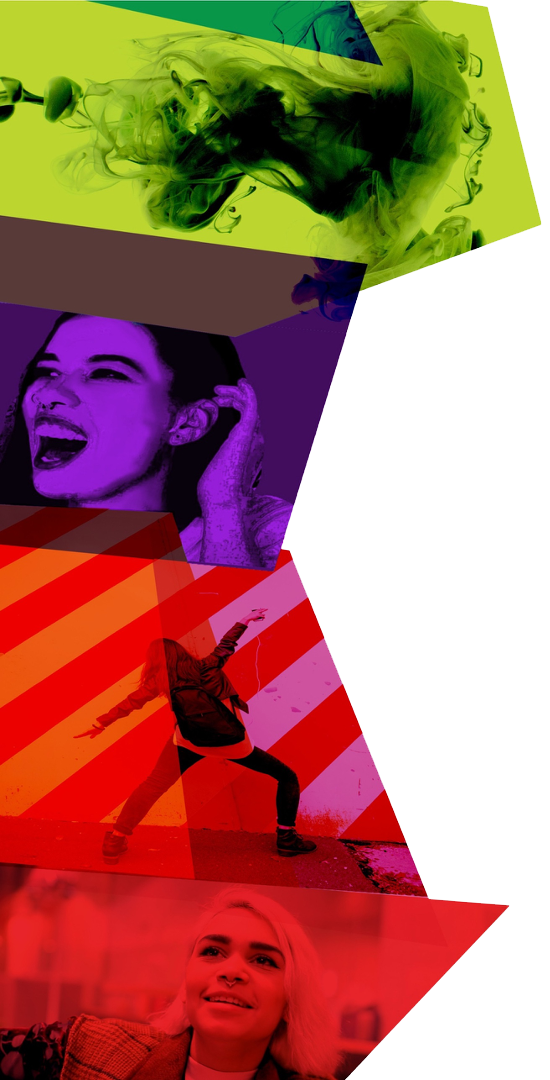 ARTSREADY TRAINEESHIP MODEL
"Building Back Better: Wellbeing - Galleries and Young People"
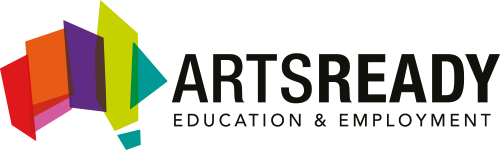 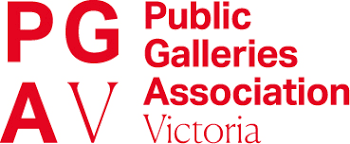 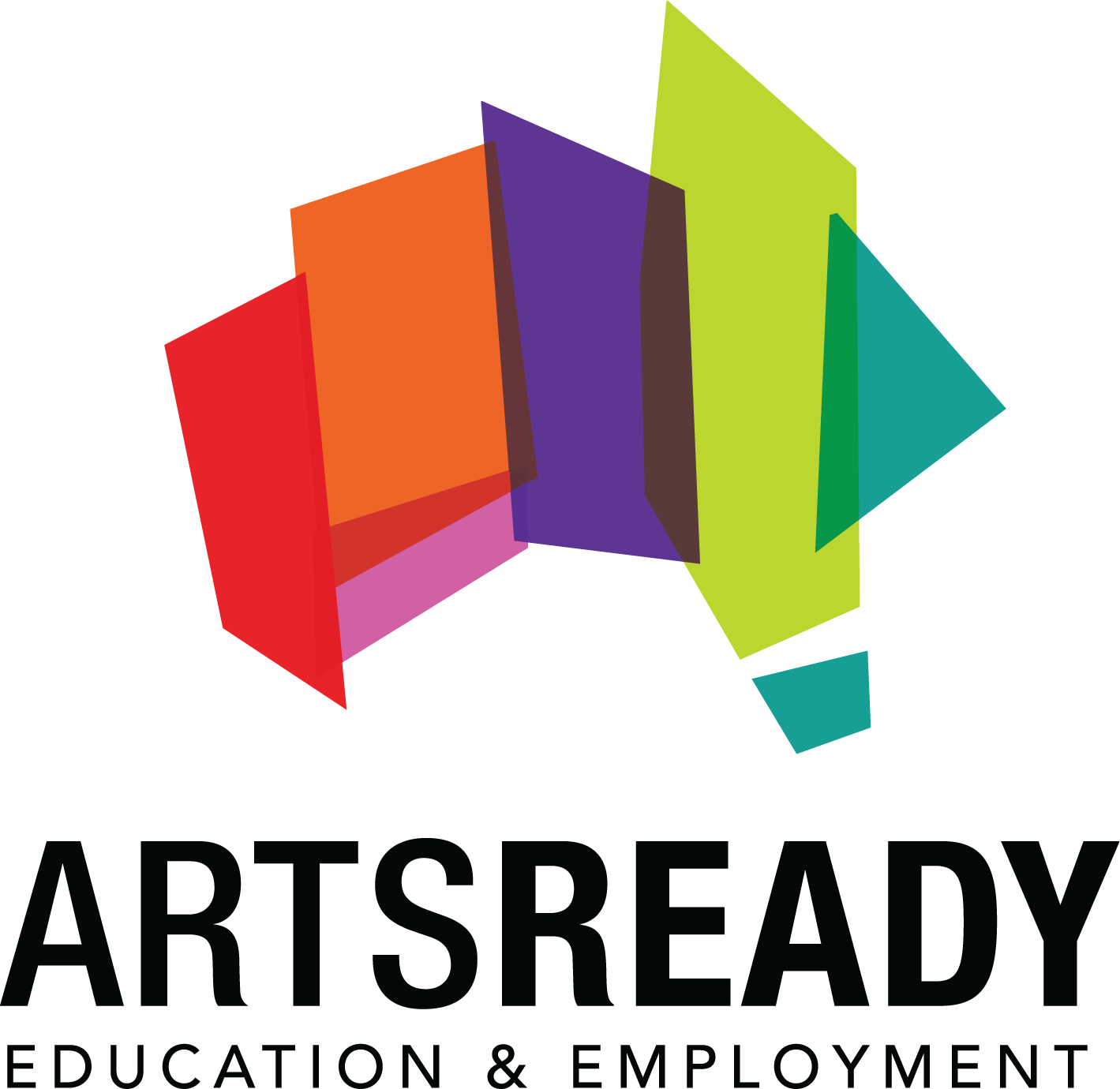 Who is ArtsReady?
ArtsReady is a traineeship program for people wanting to work in the arts, cultural and creative industries
We’re a program of AFL SportsReady Limited, a not-for-profit organisation that specialises in education and employment for over 27 years.
ArtsReadys traineeship model works with secondary schools both public and private, galleries, libraries and museums and many other sectors in the arts, cultural and creative industries.
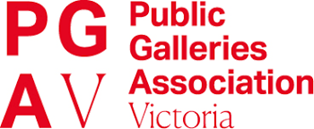 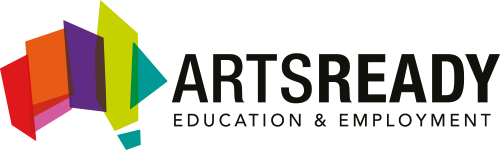 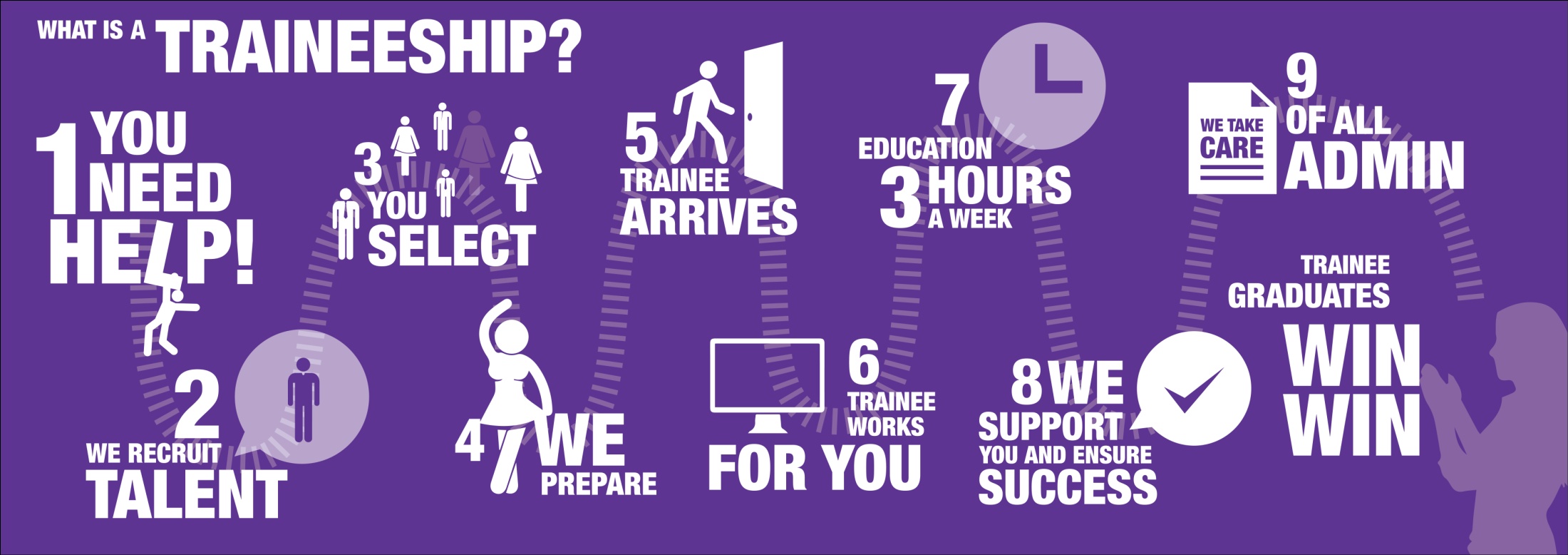 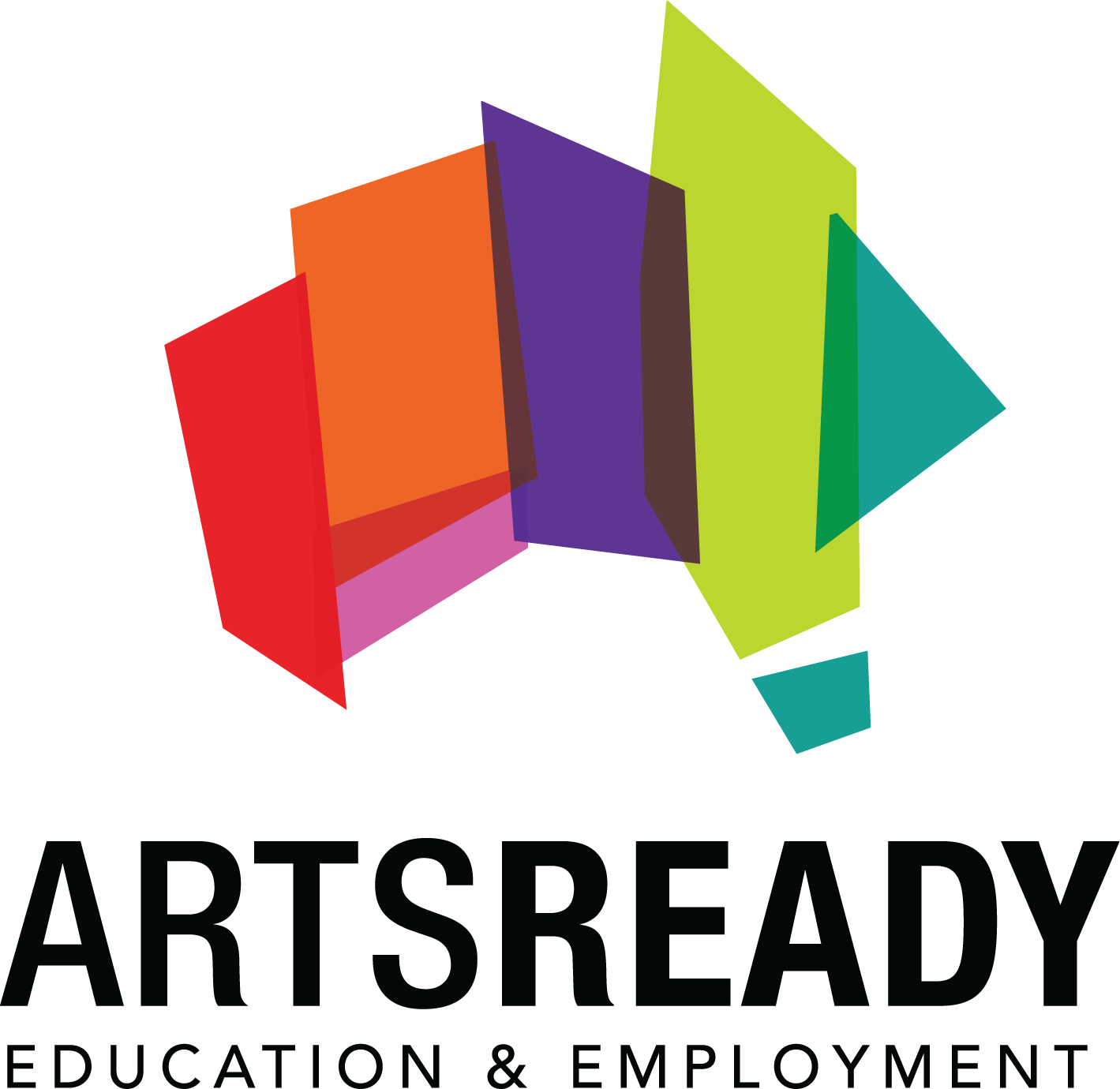 Where are the genuine opportunities in galleries?
12 month support traineeships in the digital environment through your accelerated digitisation of collections projects and of the customer interactions and transactions—driven mostly by the prevalence of online and mobile ticket purchasing. 
ArtsReady roles are entry level and often attract a younger cohort that are digitally savvy.
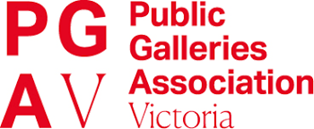 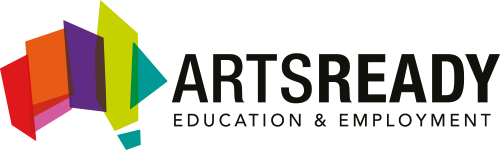 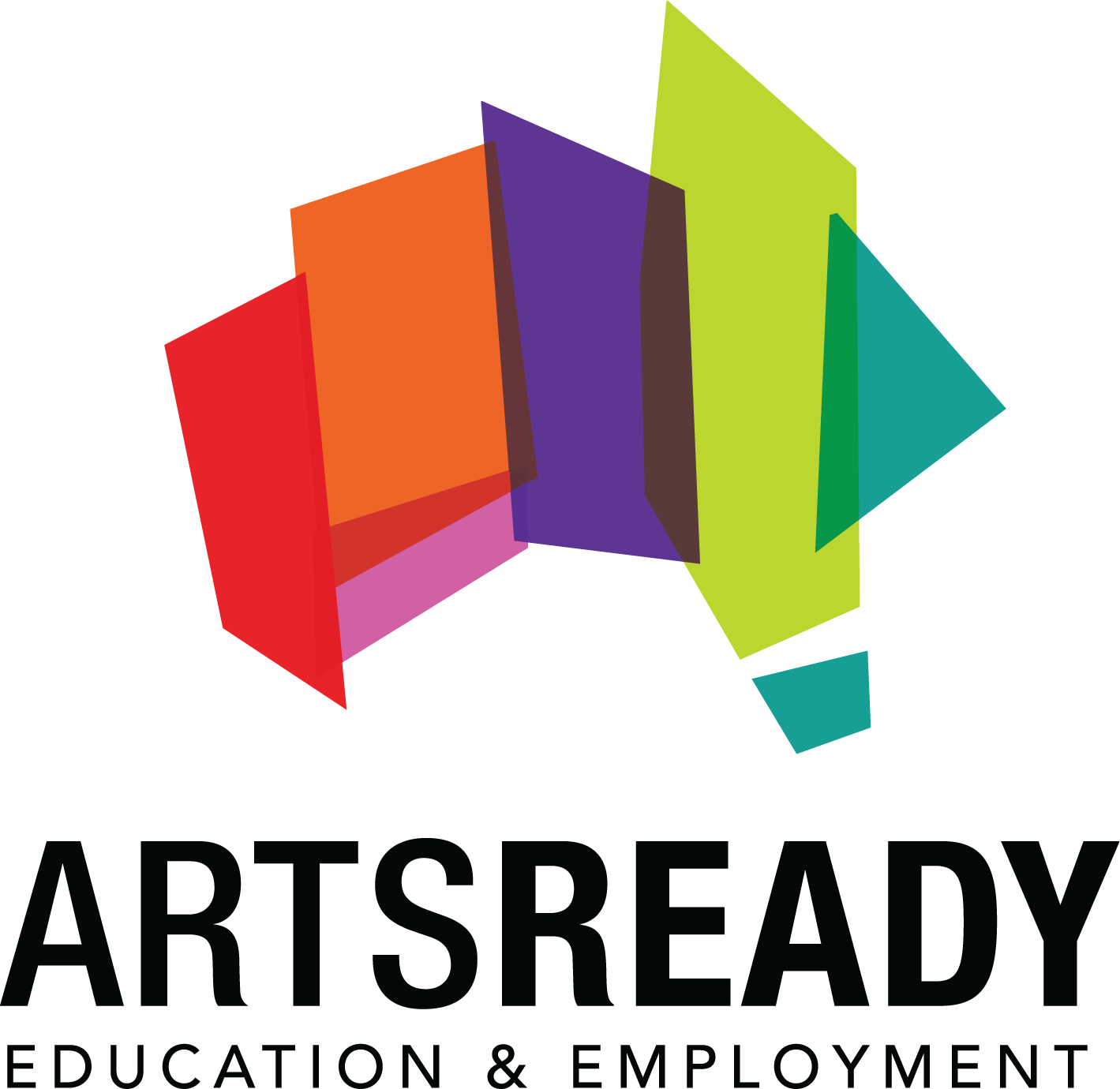 Examples of roles in the past year
In the last twelve months we’ve filled over 60 roles. They’ve been traineeships as; interactive media technicians, digital marketers, IT support staff, arts and drama support, events trainees, quality assurance testers in gaming, performing arts trainees, programmers, production and curatorial roles, library support, 3D visualisers, arts administrators, assistant producers, communications support staff and visual arts trainees.
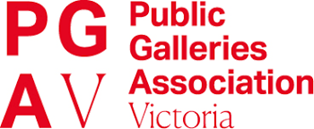 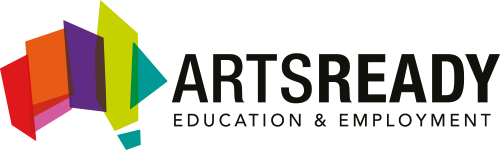 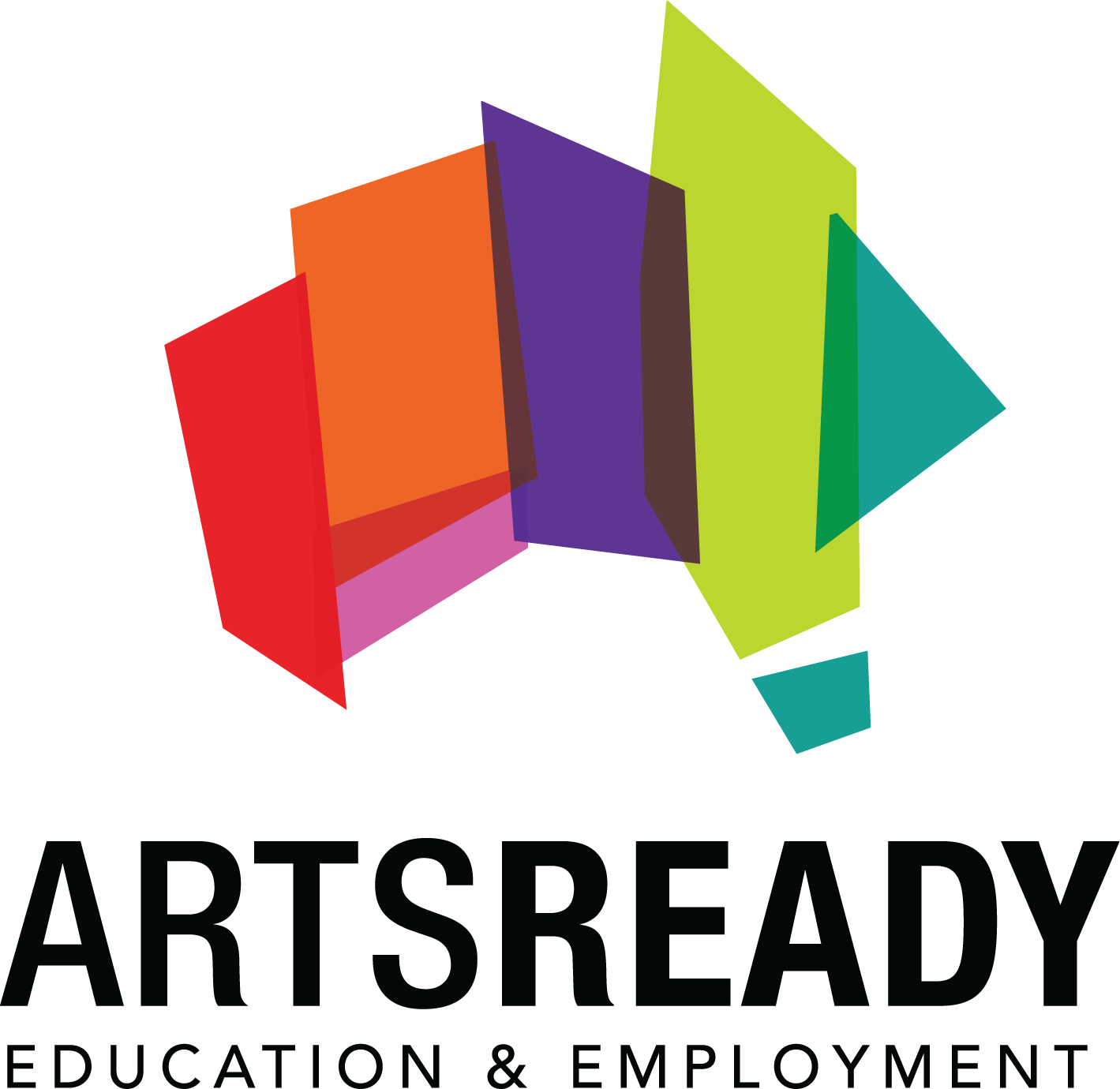 Example of what digital trainees could learn to do for galleries:
Learn how to build partnership with other people, organisations and networks.
Assist with the development and delivery of events and activities.
Learn how to research new artworks and participatory projects to include in season exhibition and associated events.
Learn how to create different types of content for the gallery or website. These might include content like: text labels for works, interview questions for handbook for our gallery staff. 
Learn how to do cataloguing:
Use photography to produce high quality images of finished artworks for cataloguing purposes and publication on the web
Tag new works and record catalogue information in the archive journal in preparation for digitisation
Use of the Aboriginal arts centre’s catalogue system (SAM)
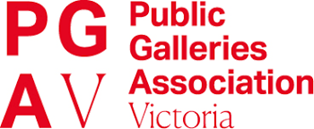 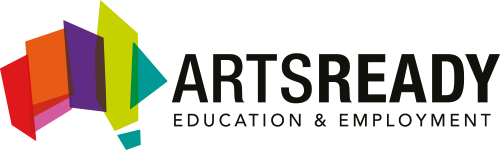 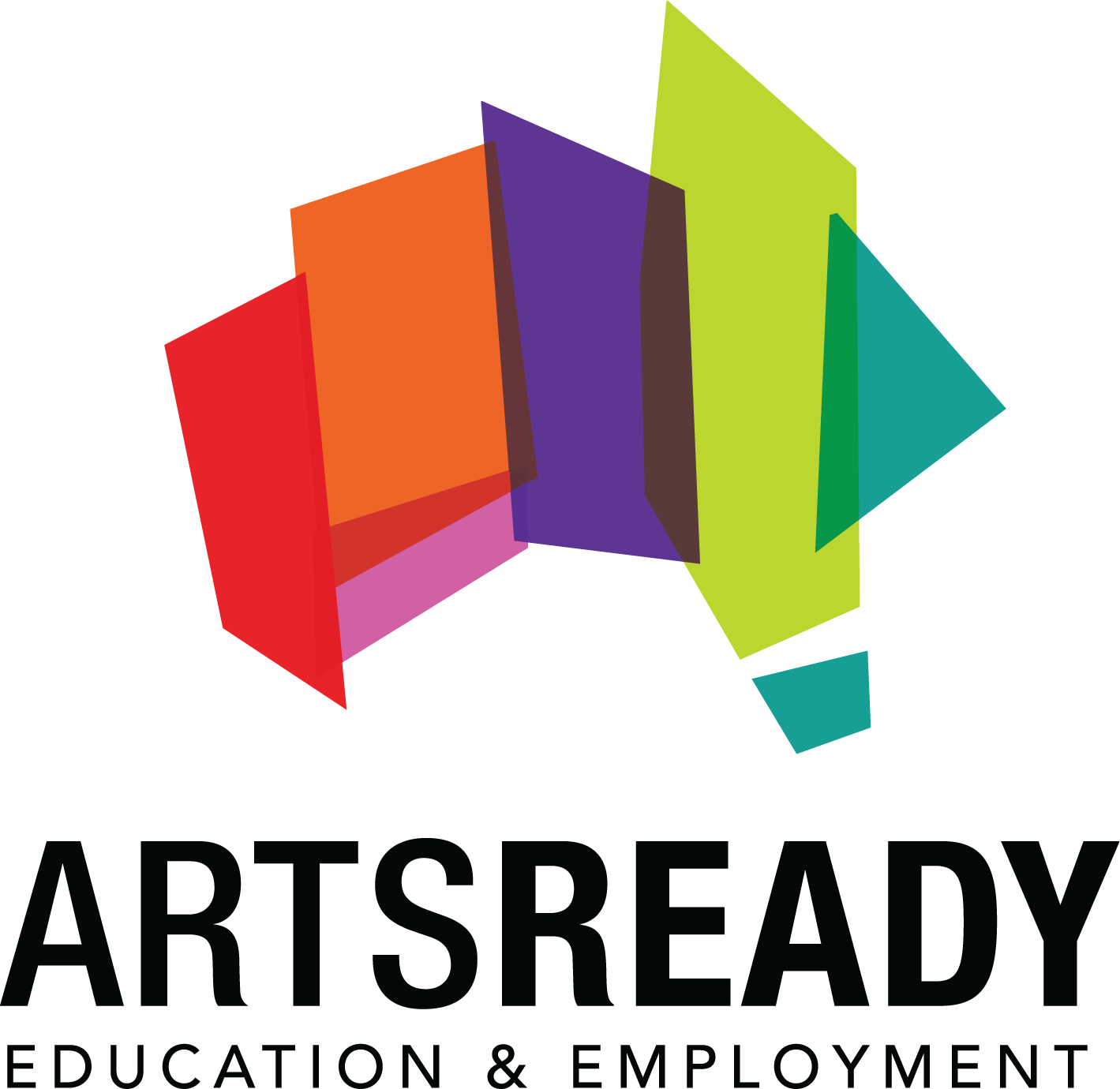 Increasing opportunities for Aboriginal and or Torres Strait Islander Peoples living in Victoria
40% of all ArtsReady trainee commencements have identified as Aboriginal and or Torres Strait Islander Peoples
First Nation artists make a powerful contribution to the visual arts industry
ArtsReady can assist PGAV members wanting to create employment pathways for Aboriginal and or Torres Strait Islander Peoples
We have worked with many organisations around the country, the Federal Government, various State Governments, Local Governments and Universities.
We are currently working with Creative Victoria on First Peoples traineeship program
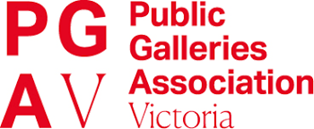 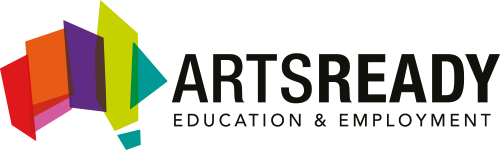 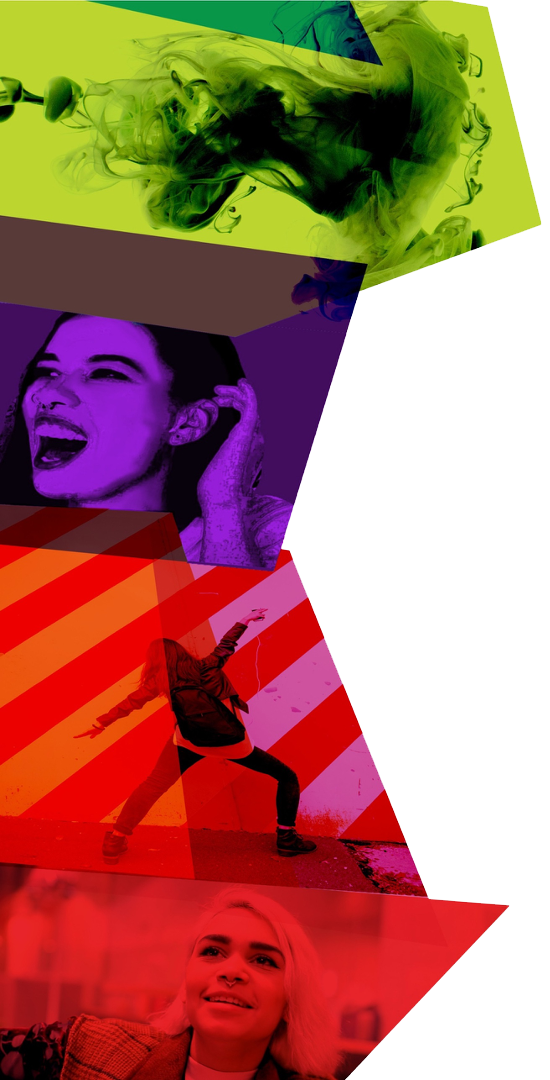 THANK
YOU
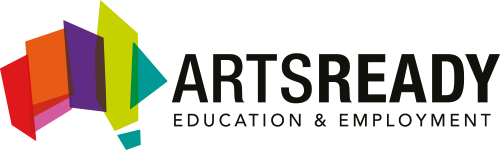 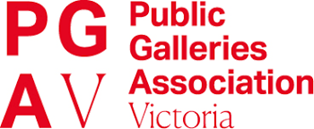